NGHỀ CẮT GỌT KIM LOẠI LÀ GÌ? LÀM THẾ NÀO ĐỂ THÀNH CÔNG TRONG NGÀNH NÀY?GIÁ TRỊ CẦN THIẾT ĐỂ HÀNH NGHỀ
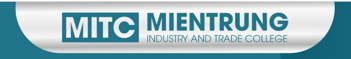 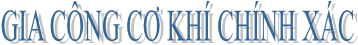 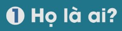 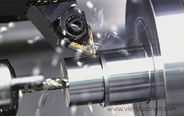 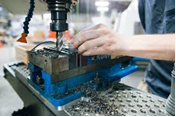 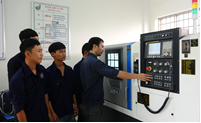 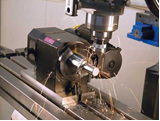 NGHỀ CẮT GỌT KIM LOẠI LÀ GÌ? LÀM THẾ NÀO ĐỂ THÀNH CÔNG TRONG NGÀNH NÀY?GIÁ TRỊ CẦN THIẾT ĐỂ HÀNH NGHỀ
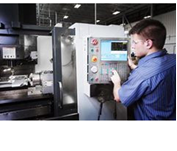 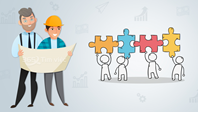 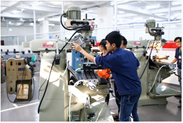 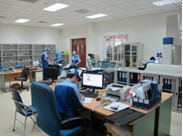 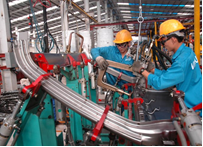 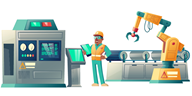